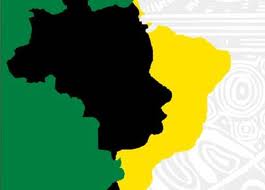 A resistência negra no regime escravista
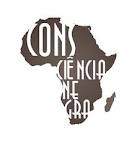 Tráfico e escravidão na África
Algumas pessoas podem nascer escravos, ou todos nascem livres, até que algum sistema os escravize no decorrer de suas vidas?

Na África: designava todos aqueles que estão ou estiveram em uma relação de sujeição ou subalternidade leiga ou religiosa com um parente, um protetor, um soberano, um líder.
As situações de exploração existentes não se constituem em sistemas escravistas, porque a exploração não era renovada de forma sistemática e os seres humanos não eram considerados produtos comercializáveis.
- A escravidão como modo de exploração só pode existir se constituir uma classe distinta, renovada de forma continuada, no qual as funções destinadas a ela possam ser garantidas de maneira permanente.
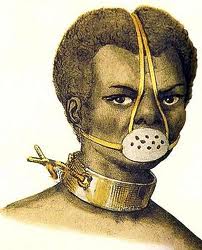 A resistência negra no regime escravista
Imaginário construído: africano escravizado sofreu de maneira passiva, pensamento que influencia a construção da identidade e da autoestima.
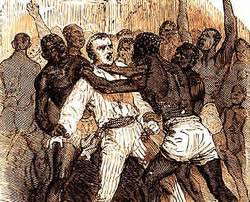 Fatores que contribuíram: racismo em nossa sociedade, desconhecimento dos processos de luta e organização dos africanos escravizados, falta de divulgação de pesquisas que recontam a história do negro brasileiro, a crença de que não há racismo no Brasil.
Algumas estratégias
Insubmissão às regras do trabalho na roça;
Ocupações de terras disponíveis;
Revoltas;
Fugas;
Abandono das fazendas;
Assassinatos de senhores;
Abortos;
Quilombos;
Organizações religiosas.
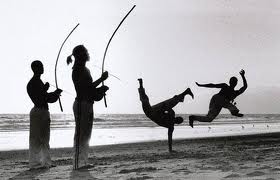 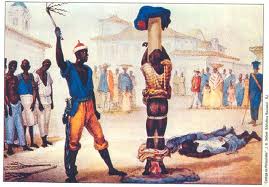 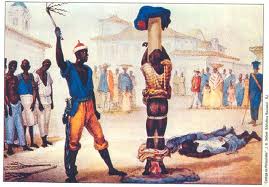 QUILOMBOS
“Refúgio de negros escravos fugitivos”
A palavra KILOMBO é de origem banto umbundo e se refere a um tipo de instituição sociopolítica militar.
Na África, refere-se a uma associação de homens, aberta a todos.
No BR, são de inspiração africana, reconstruída pelos escravizados para se opor a estrutura escravocrata.
Pode ser entendido como uma experiência coletiva dos africanos e seus descendentes, uma estratégia de reação à escravidão.

Tratava-se de uma reunião fraterna e livre, com laços de solidariedade e convivência resultante do esforço dos negros escravizados de resgatar sua liberdade.

O tamanho variava, chegando a ter 10 mil moradores.
O quilombo de Palmares
Na Serra da Barriga, em Alagoas;
Desenvolveram uma dinâmica que remontava a estrutura social tradicional dos antigos reinos africanos;
Reuniam-se em conselho para decidir a vida em coletividade;
Chegaram a uma comunidade de 30 mil.
Era constituído por vários quilombos, formando uma fortaleza. Cercados de armadilhas, fossos, muralhas de estacas e protegidos por cercas.
Os líderes das aldeias eram eleitos pelo conjunto de moradores , o grande chefe tinha que respeitar a opinião do Conselho, formado por esses líderes.
Possuía oficinas e olarias que produziam utensílios de metal, cerâmica...
Divisão do trabalho: agricultores, artesãos, guerreiros e funcionários.

A sociedade e a economia do quilombo de Palmares representava uma ameaça ao governo colonial, pois a terra e o resultado do trabalho coletivo pertenciam a todos. 

Palmares resistiu a 27 guerras.
Ganga Zumba e Zumbi: a relação entre os nomes e a identidade.

Ganga Zumba: governador de Palmares, quando Zumbi regressou, enfrentou uma série de guerras e em 1677, fica enfraquecido.

1678: Negociação de paz

Zumbi discorda do acordo, por acreditar que a paz só seria possível com a construção de uma sociedade livre.
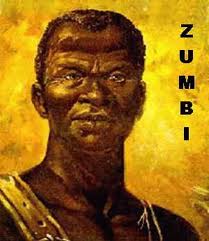 1680: Zumbi assume o comando de Palmares;
1692: Domingos Jorge Velho atacou os quilombolas, percebeu que as estratégias que usava não dariam certo e recua.
1694: nova tentativa, reforço de canhões. Zumbi foge com 2 mil quilombolas.
1695: Zumbi é morto por um homem de confiança dele.